الدرس الثاني 
اكتب اعدادا بثلاثة ارقام
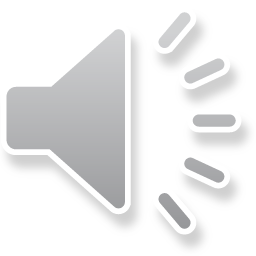 اكتب عددا بثلاثة ارقام
عزيزي التلميذ :يتوقع منك في نهاية الدرس ان :  
  
1.ان تكتب عددا بثلاثة ارقام مستعينا بالتمثيلات

2.ان تكتب عدد بثلاثة ارقام بشكل مجرد
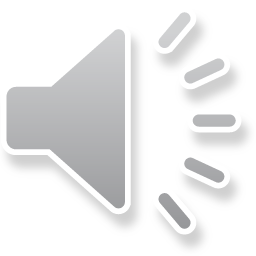 الفصل التاسع                        الدرس الثاني
لنتذكر معا
5 مئات=
500
8 مئات=
800
400
4 مئات=
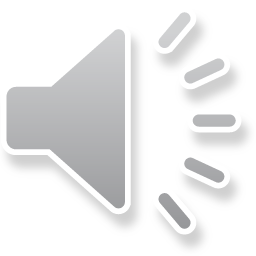 الفصل التاسع                        الدرس الاول
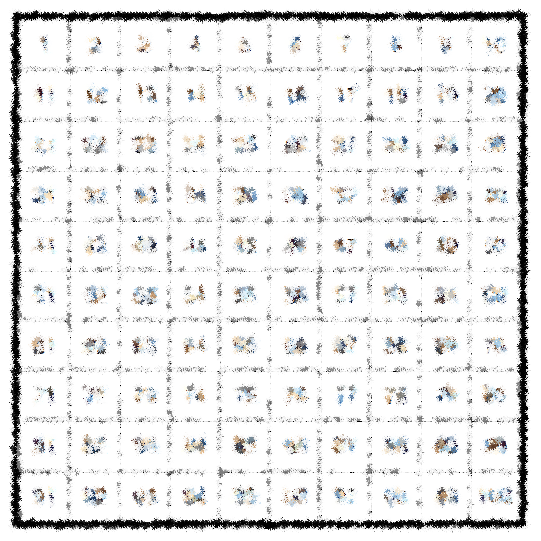 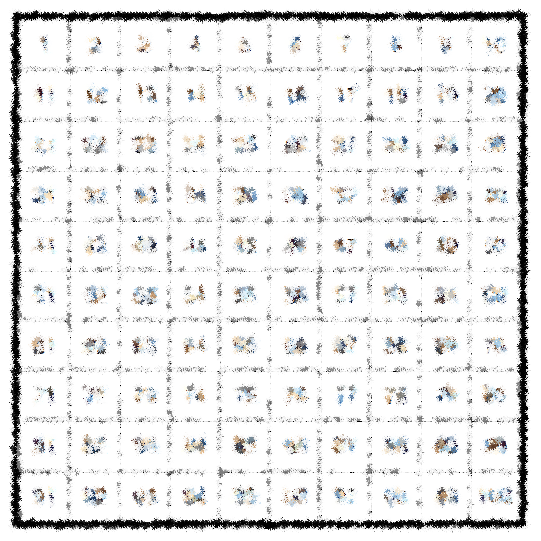 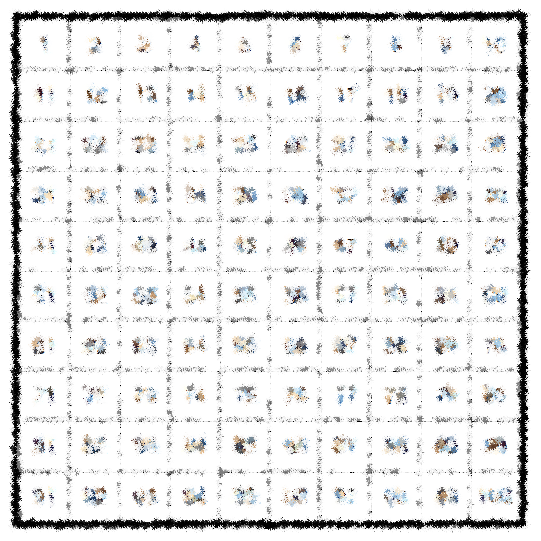 الاجابة:324
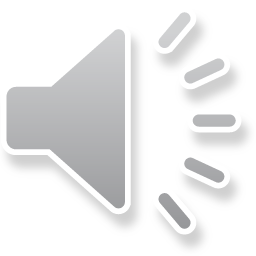 الفصل التاسع                        الدرس الاول
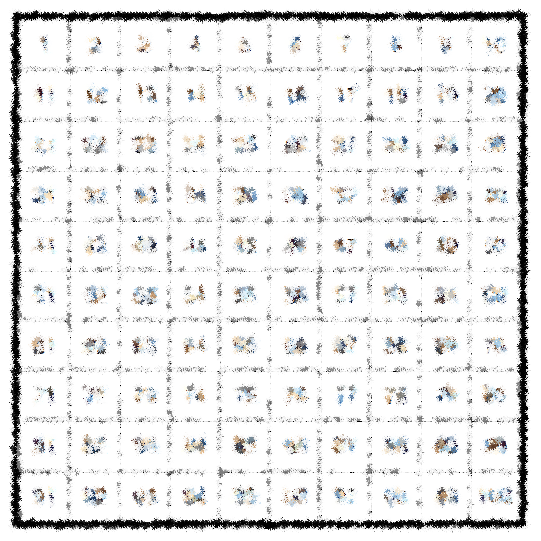 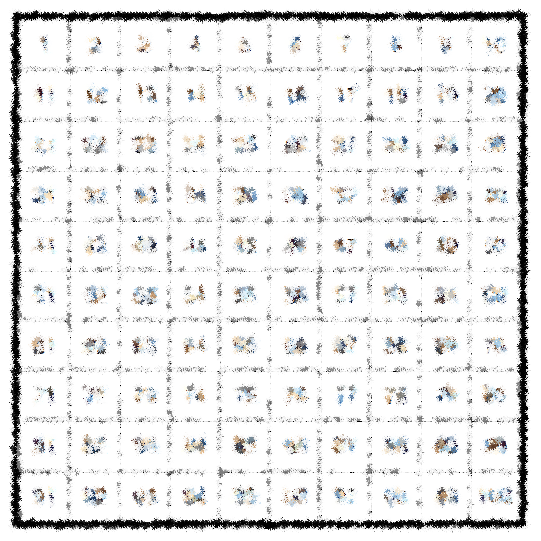 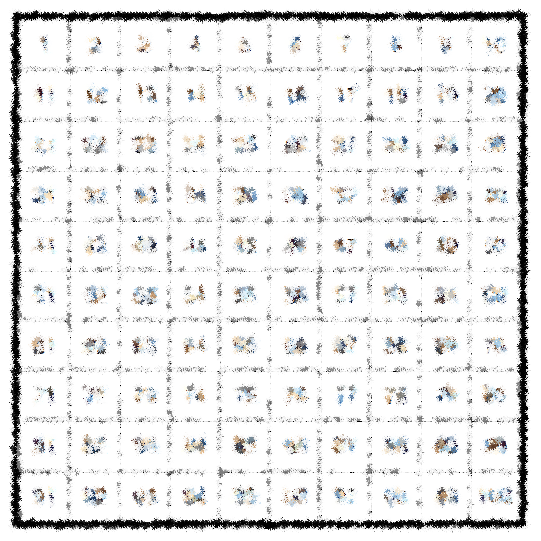 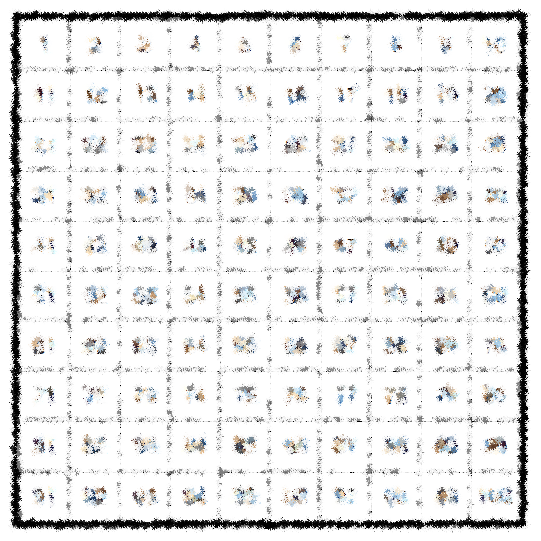 الاجابة:451
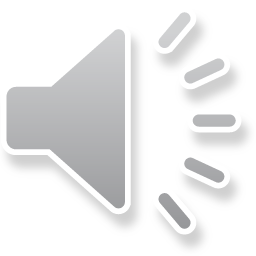 الفصل التاسع                        الدرس الثاني
نستطيع ان نكتب بالأرقام الاعداد التالية
250
مئتان وخمسون=
580
خمسمئة وثمانون=
تسعمئة واربع وعشرون=
924
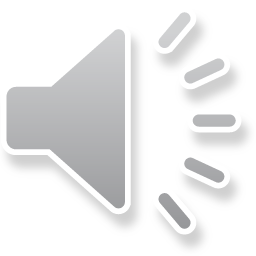 الفصل التاسع                        الدرس الثاني
املا الفراغ لما يناسبه:
214,........,216
589,........,591
880,........,882
98,..........,100
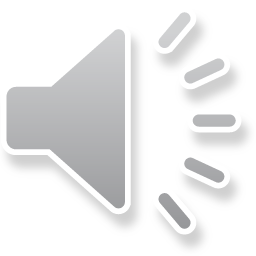 تنويه هام
عزيزي الطالب:

                                ا                            ارجو حل التمرين الموجود في الملف المرفق مع الفيديو


                                                 عزيزي ولي امر الطالب :   

 ارجو متابعة التلميذ في حل التمرين                                                                                               
                                                        
أتمنى لكم النجاح والتوفيق                        والسلام عليكم ورحمة الله وبركاته